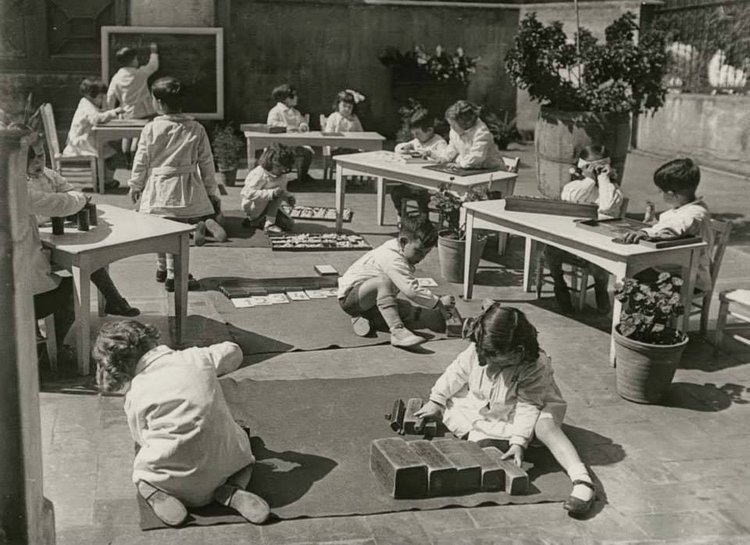 EDUCACIÓN MONTESSORI
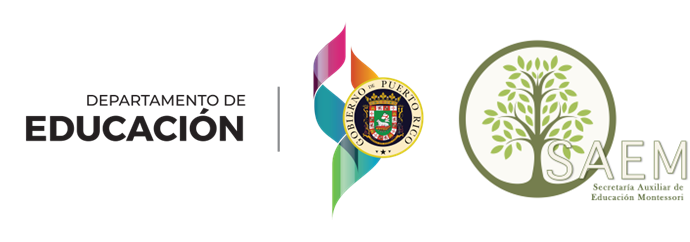 REFLEXIÓN:
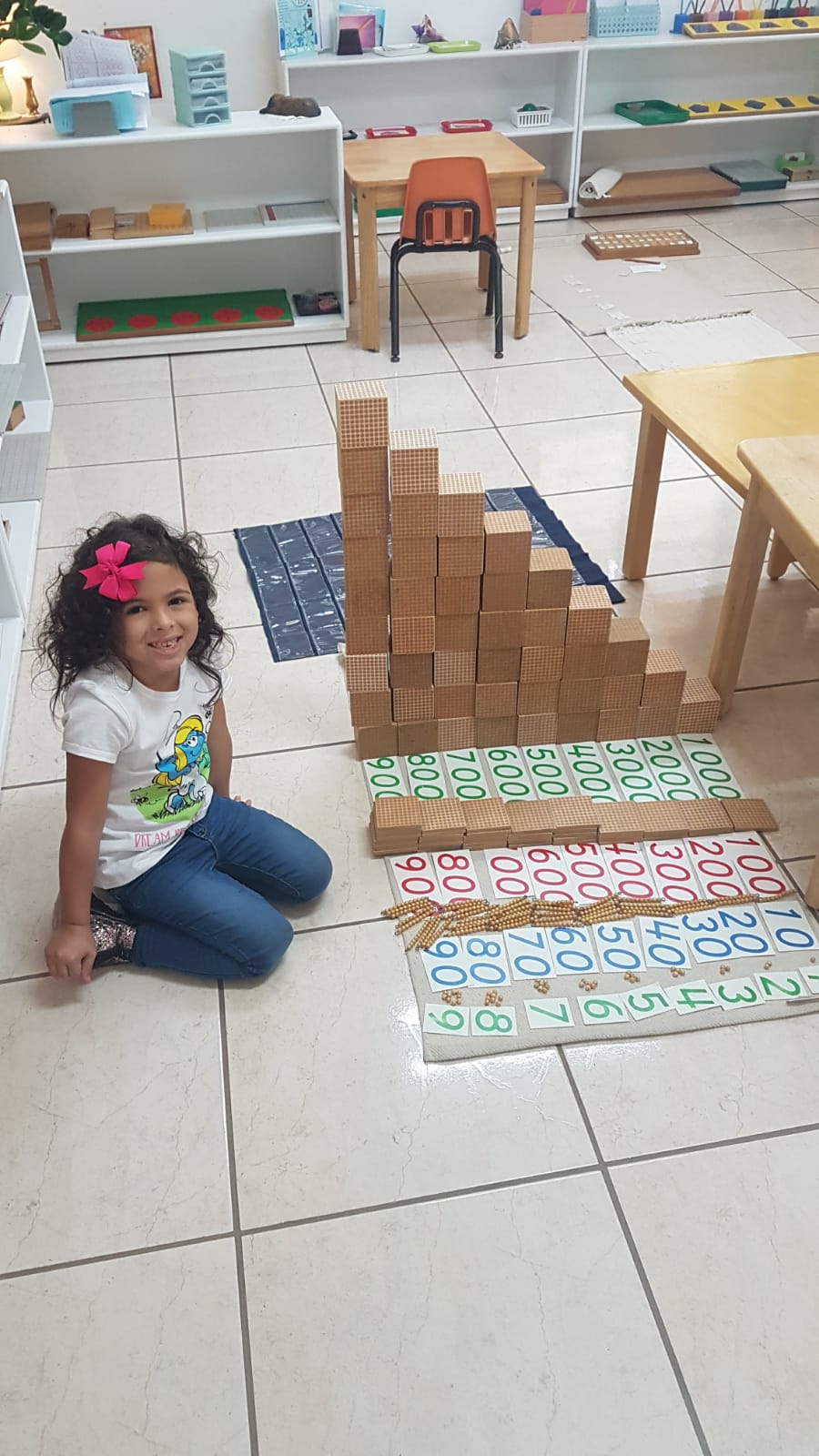 “
Para construir el futuro es necesario vigilar el presente.

La mente absorbente del niño
María Montessori
”
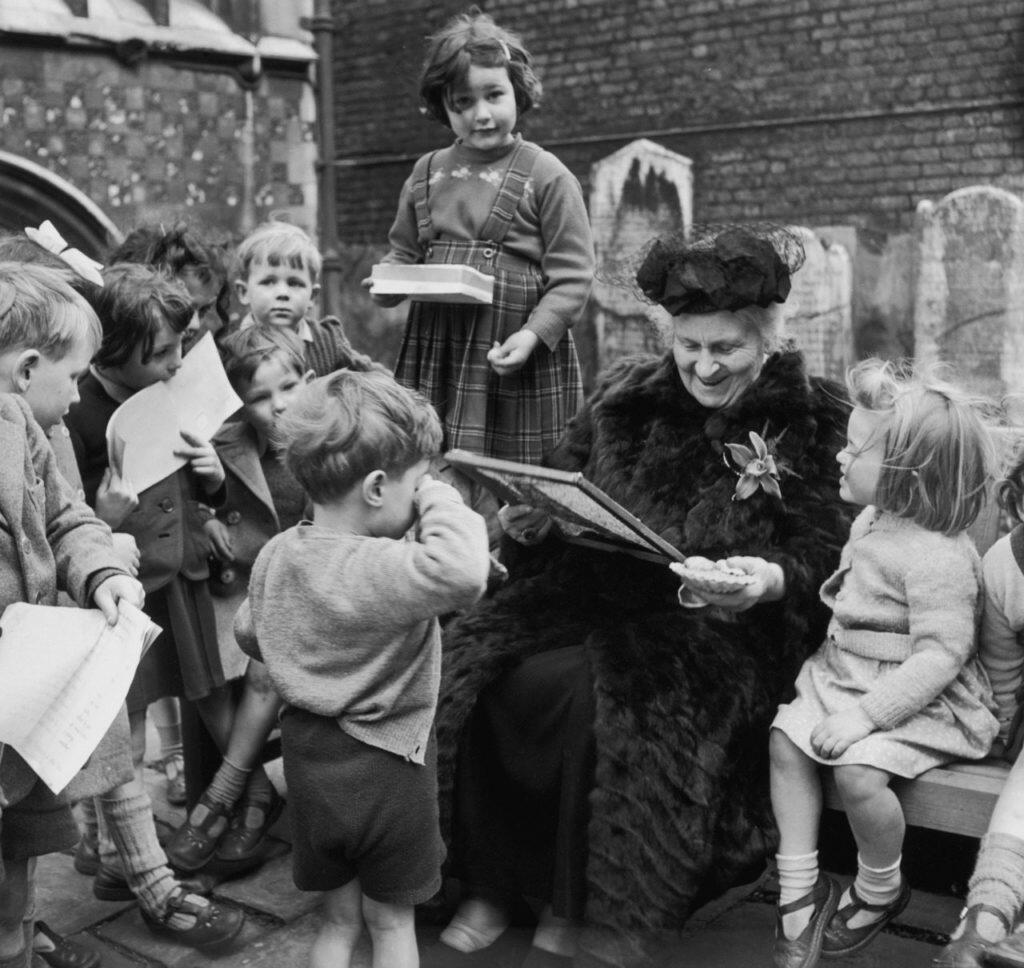 AGENDA:
Intención y Reflexión
Presentación de los participantes
Contexto Histórico
Educación Montessori
Evaluación
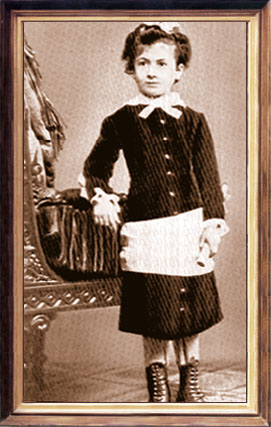 María Montessori
1870 - 1952
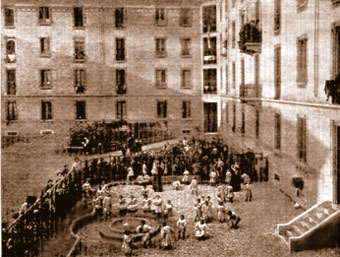 Casa dei Bambini, Rome
(1907)
Tendencias Humanas

Planos del Desarrollo
Elementos Básicos de la Educación Montessori
Exploración
Orientación
Orden
Imaginación
Manipulación
Precisión 
Repetición
Control de error
Perfección
Comunicación
Tendencias humanas
“Lo que era verdad entonces, lo sigue siendo hoy: la experiencia y la actividad son necesarias para lograr que la inteligencia crezca y adquiera una mayor comprensión.”
Tendencias humanas y educación MontessoriMario Montessori
Se manifiestan de diferente manera a través del desarrollo.
Planos o etapas del Desarrollo
“Sería más exacto hablar de renacimientos. En cada etapa tenemos delante de nosotros un nuevo niño.”De la infancia a la adolescenciaMaría Montessori
Primer plano de desarrollo
(cero a seis años)
Cambios físicos:
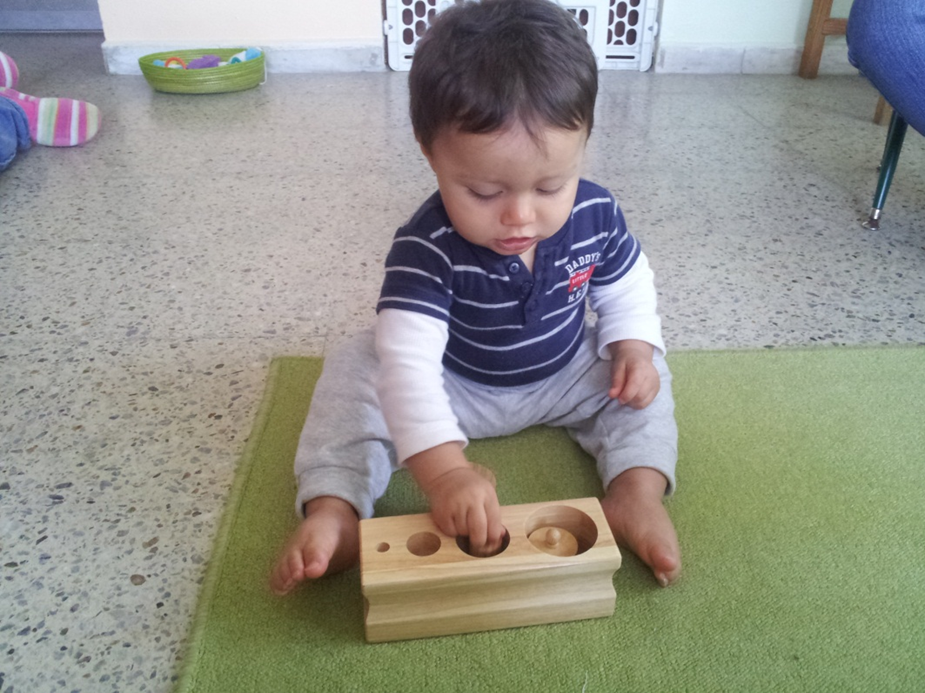 frágil, necesita vacunas
crea su sistema inmunológico
aparecen los dientes
aprende a sentarse, gatear y caminar
piel y cabello suaves
adquiere coordinación motora a través de la imitación, del trabajo y del juego
forma los centros del lenguaje, aprende a hablar
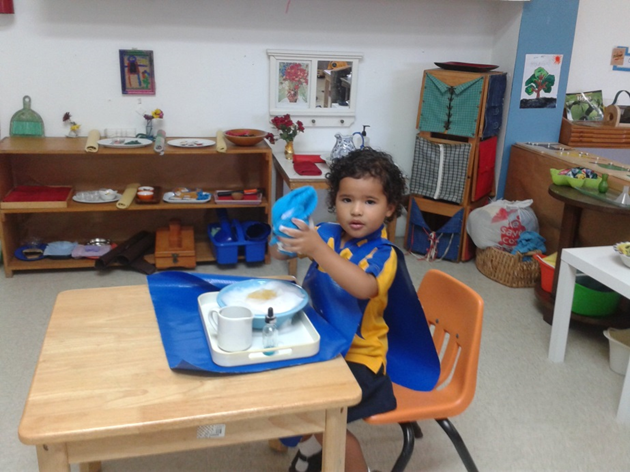 Cambios psicológicos:
0-3: mente absorbente inconsciente
3-6: mente absorbente consciente;
formación del ego
creación de las facultades mentales: memoria, orden, voluntad, razón, pensamiento intelectual, estructuras mentales,
atraviesa por los periodos sensitivos
su pensamiento es concreto
quiere saber "qué"
Orden
Lenguaje
Movimiento
Atracción por objetos pequeños
Relaciones sociales
Periodos sensitivos
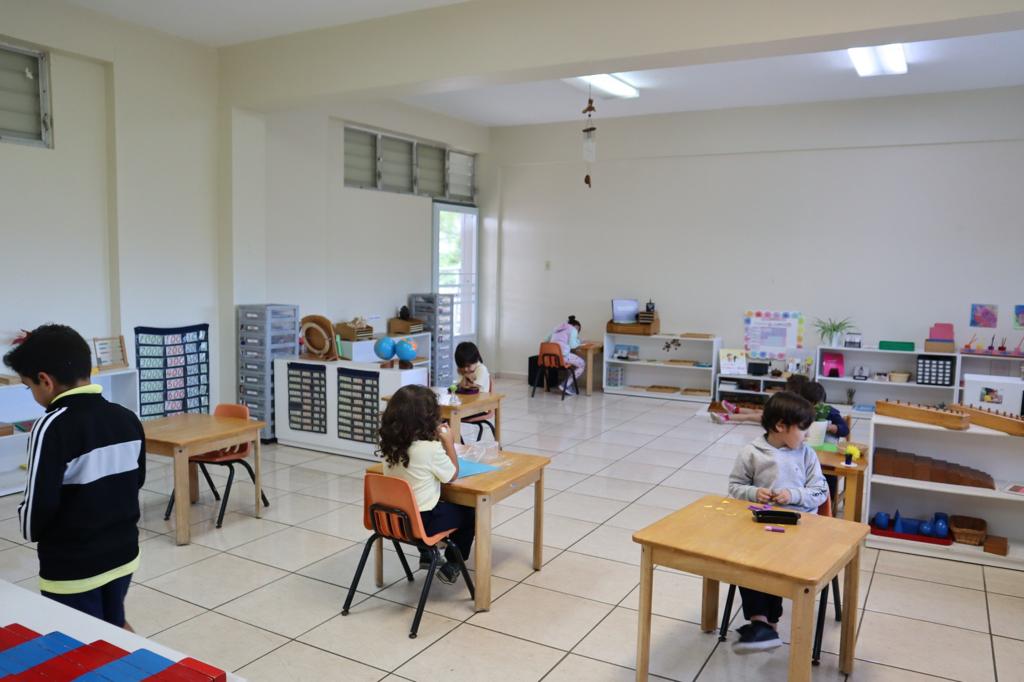 Necesidades:
amor, cariño, protección
orden y sentimiento de seguridad
tanta independencia como pueda manejar en cualquier momento
libertad con límites
un ambiente rico y diverso en estímulos, actividades y experiencias con propósito inteligente
aprender a relacionarse con otros
formar una buena autoestima y autoconfianza
ser expuesto a la vida tal como se vive en su cultura y ser partícipe en ella
trabajar por sí mismo

“Yo quiero hacerlo solo.”
Segundo plano de desarrollo
(seis a doce años)
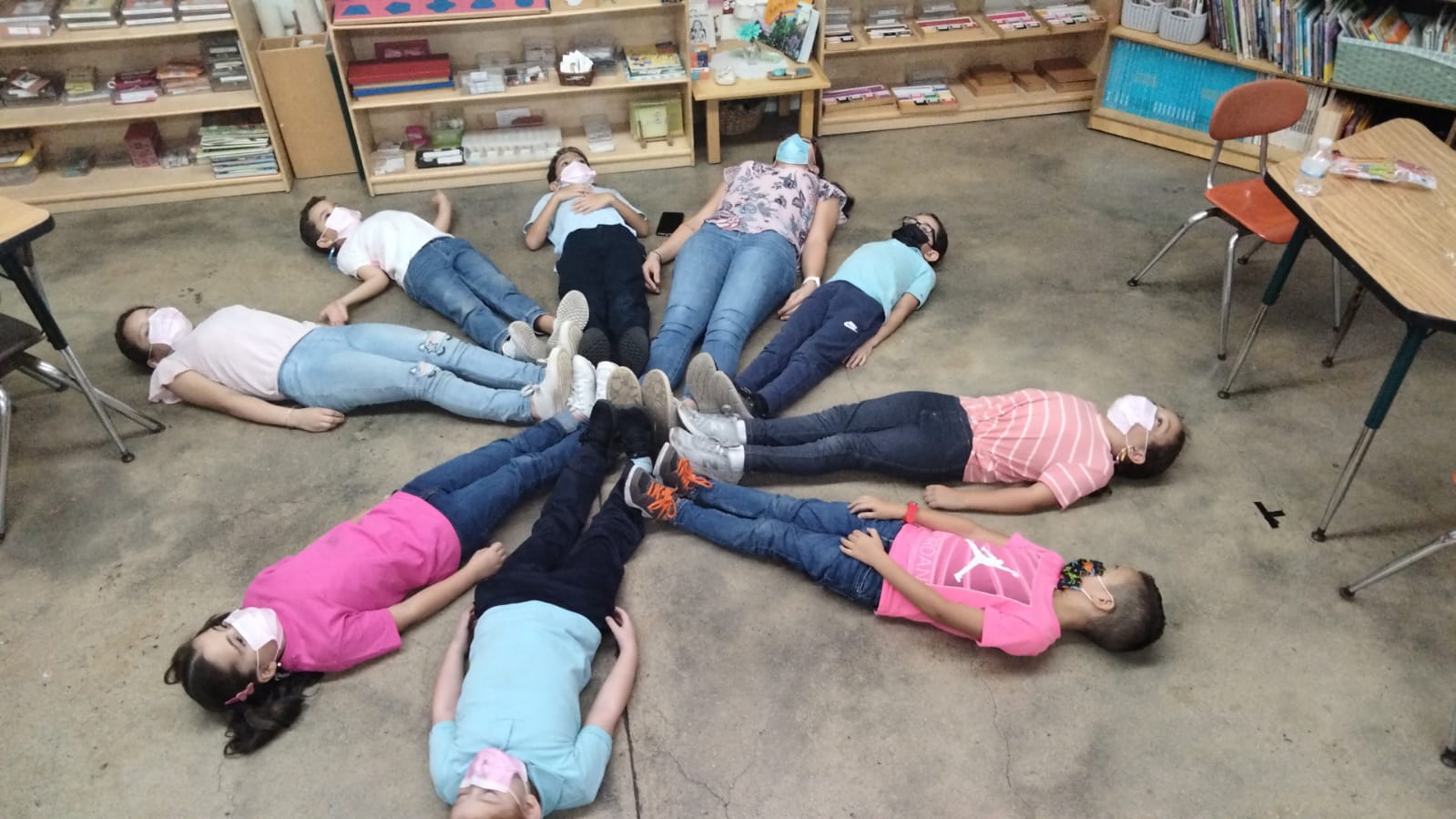 Cambios físicos:
mudan los dientes de leche
la piel y el cabello se vuelven más gruesos
el color de los ojos se consolida
el cuerpo se alarga, es más fuerte y sano
se mueve rápido pues sus piernas son más largas
Cambios físicos lentos
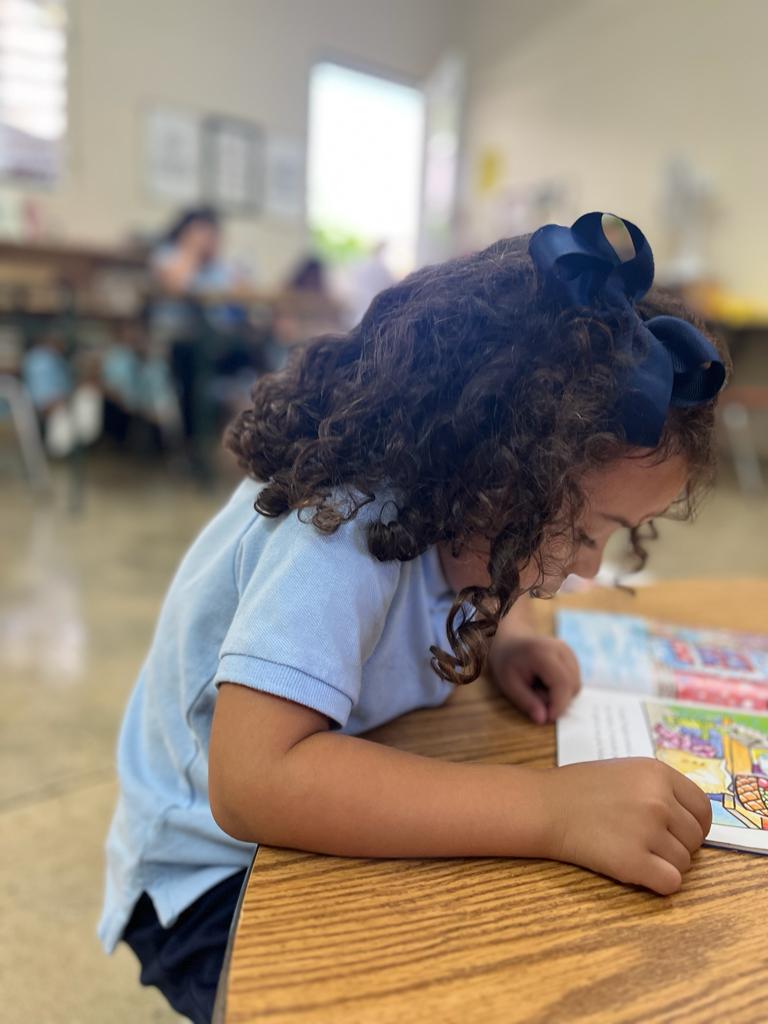 Cambios psicológicos:
en periodo para una gran adquisición de conocimientos
tiene capacidad de abstraer
se desarrolla la imaginación
quiere saber el "por qué" y el "cómo" de las cosas
Tiene un fuerte sentido de justicia y moral, de lo bueno y malo
prefiere actividades en grupo
más alerta
temperamento más calmado y equilibrado
menos preocupado por su apariencia personal
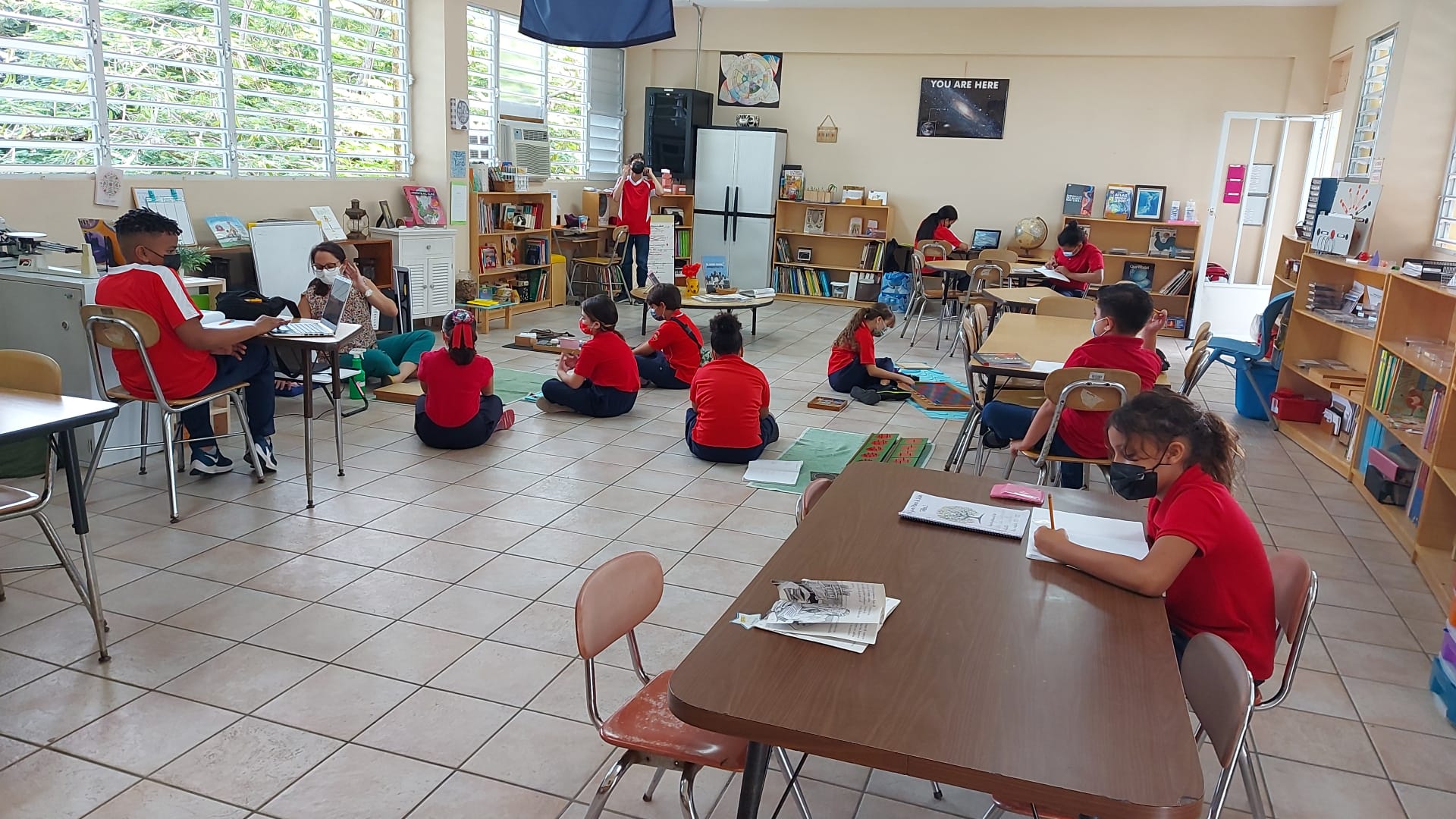 Necesidades:“No es justo.”
mayor independencia de la escuela y la familia
actividades grupales
valores morales
contacto social más amplio y experiencias culturales
contacto con la naturaleza y medio ambiente
amor, respeto y seguridad
gran cantidad de contenido curricular
Tercer plano de desarrollo
(doce a dieciocho años)
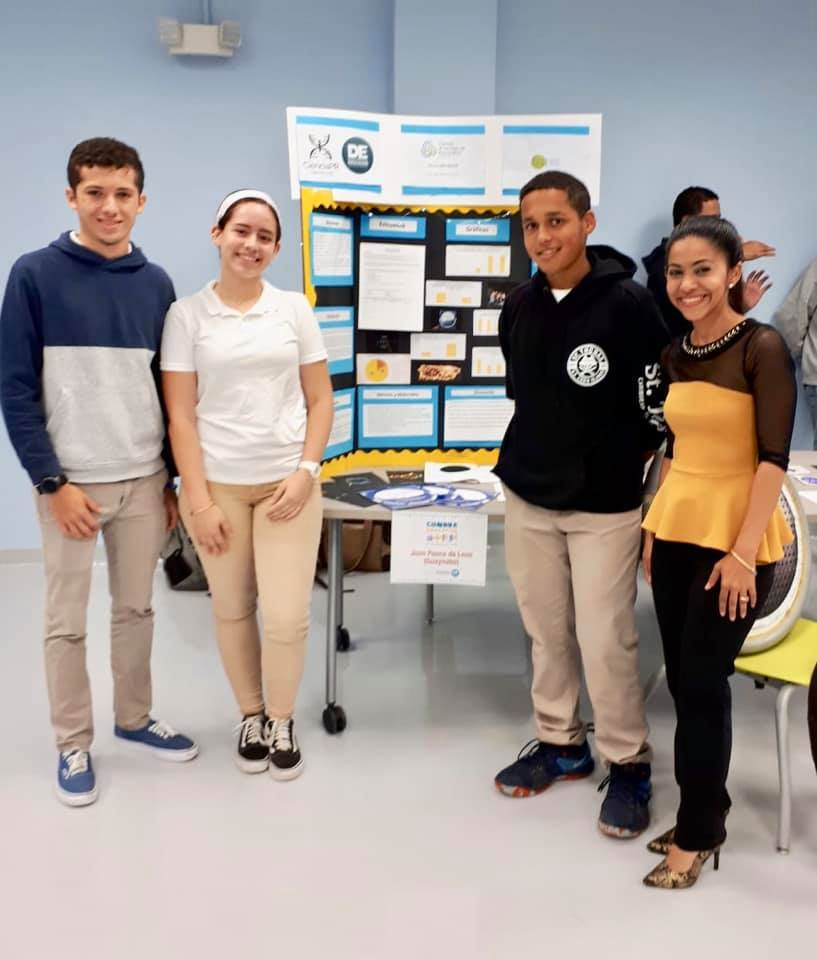 Cambios físicos:
actividad hormonal
madurez en el desarrollo de su cuerpo
rápido crecimiento, debilidad de la salud
los pulmones se desarrollan más lento por lo tanto la falta de oxígeno y de energías es frecuente
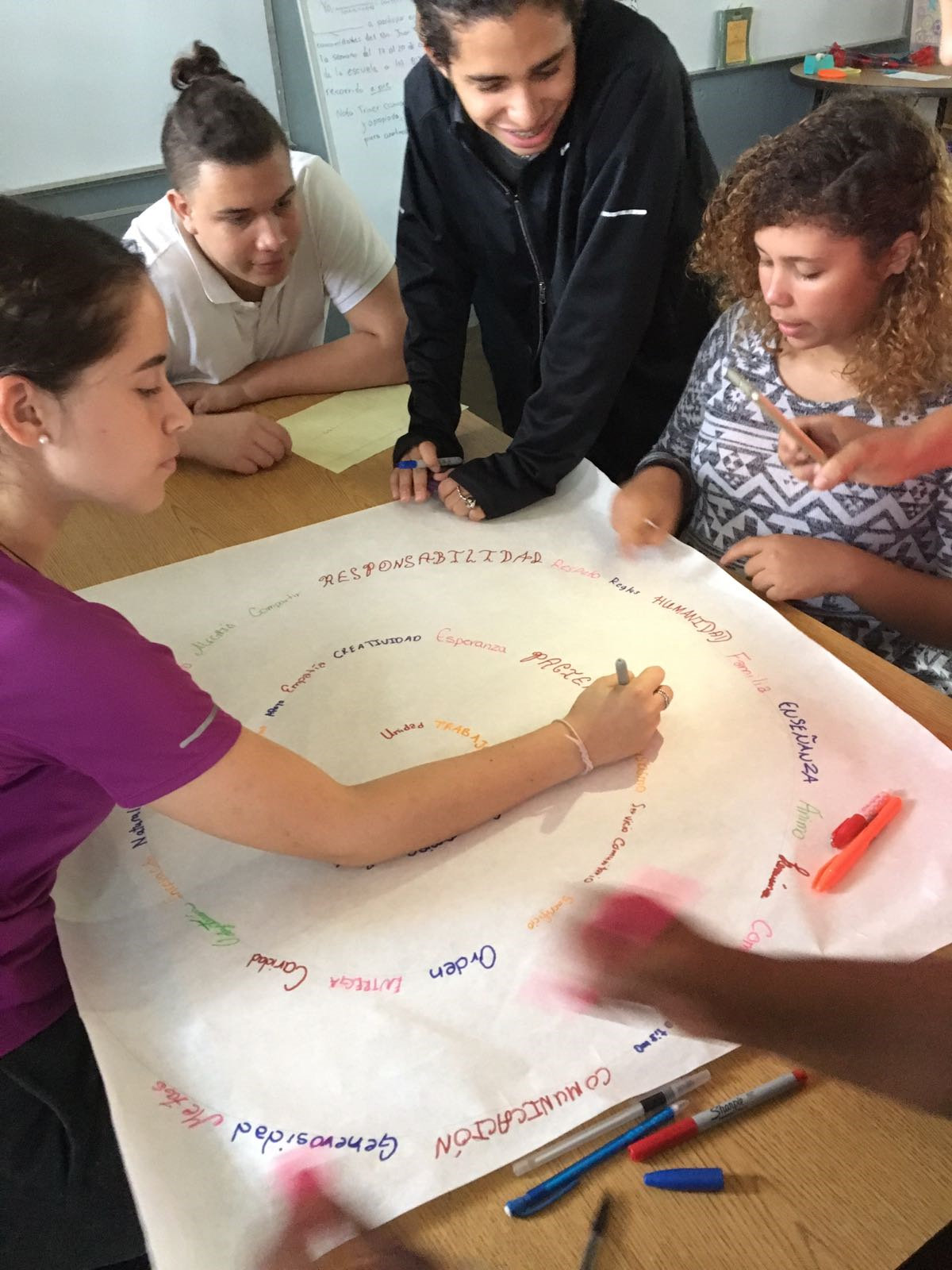 Cambios psicológicos:
reconstrucción del cerebro 
capacidad intelectual
emociones frágiles y volátiles
muy sensible a la critica
valora la apariencia personal
siente el deseo de encajar en un grupo
disminuye su autoconfianza
se cuestiona y duda de sí mismo y de otros
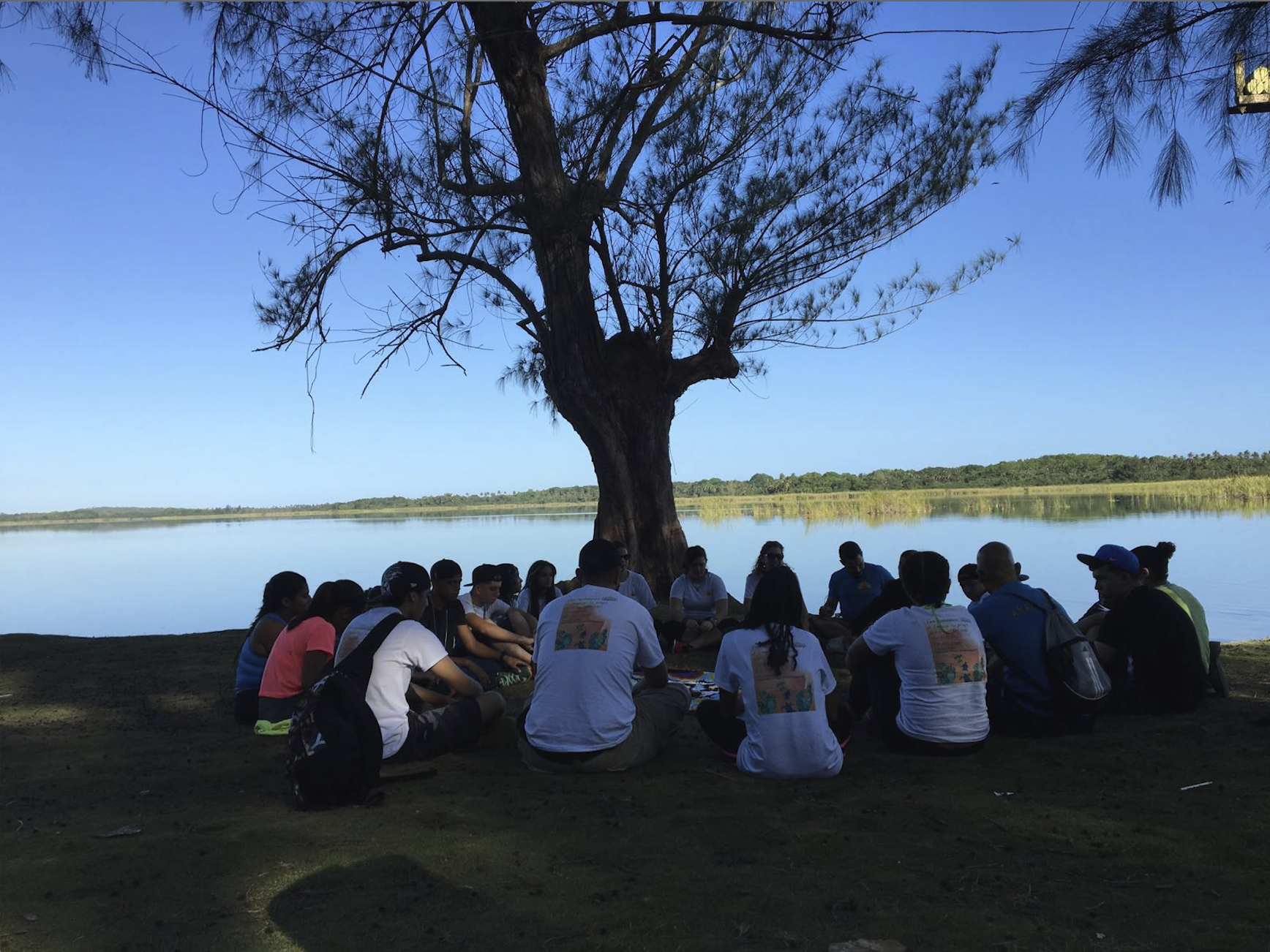 Cambios sociales:
se reúne en grupos de acuerdo a sus intereses 
cuestiona la autoridad
busca ídolos y héroes
se preocupa por la humanidad y el mundo y desea contribuir
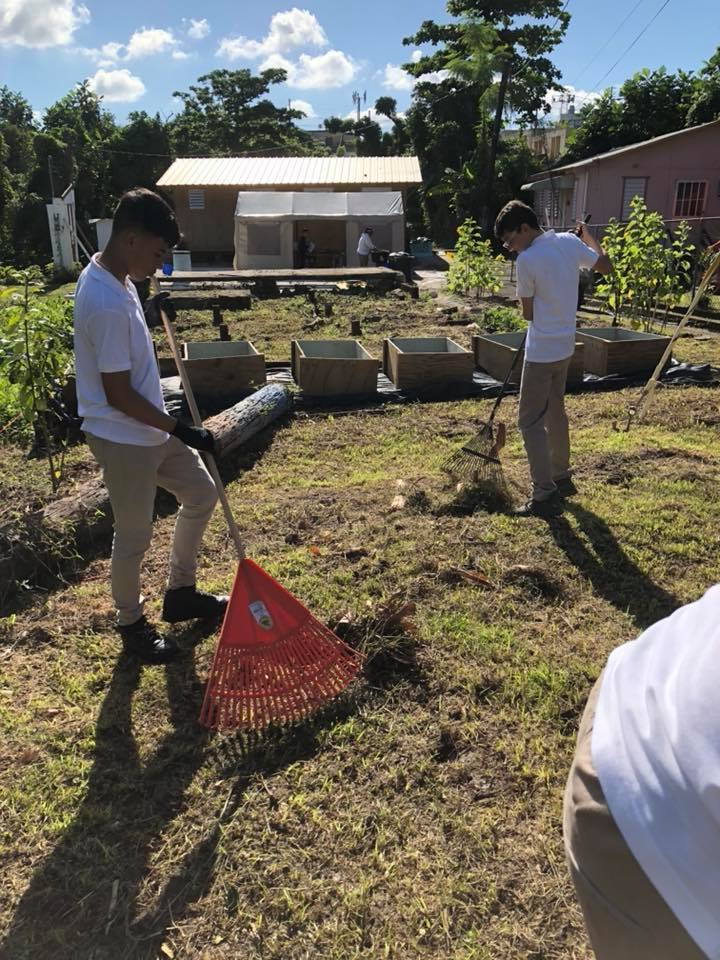 Necesidades:
independencia económica y emocional
fortalecer su autoconfianza
experimentar su espacio personal
entender su lugar en la sociedad y en la historia
amor, respeto y seguridad

“No me digas qué hacer.”
Cuarto plano de desarrollo
(dieciocho a veinticuatro años)
Cambios:
Cambios físicos:
Completos

Cambios psicológicos:
procesos internos profundos no visibles por fuera
conciencia social y moral es establecida
siente responsabilidad hacia el mundo

Cambios sociales:
elige una carrera
establece relaciones duraderas
busca educación y entendimiento cultural
Necesidades:
necesidades internas, no visibles
elegir acciones y aceptar sus consecuencias
deshacerse del deseo de poseer, del materialismo y de poder
entenderse a sí mismo
conocer sus capacidades y limitaciones
relacionarse con algo superior a sí­ mismo, valores humanos, evolución, espiritualidad, etc.
autorrealización

“¿Qué puedo hacer?”
Elementos Esenciales en una Escuela Montessori
Guía preparada
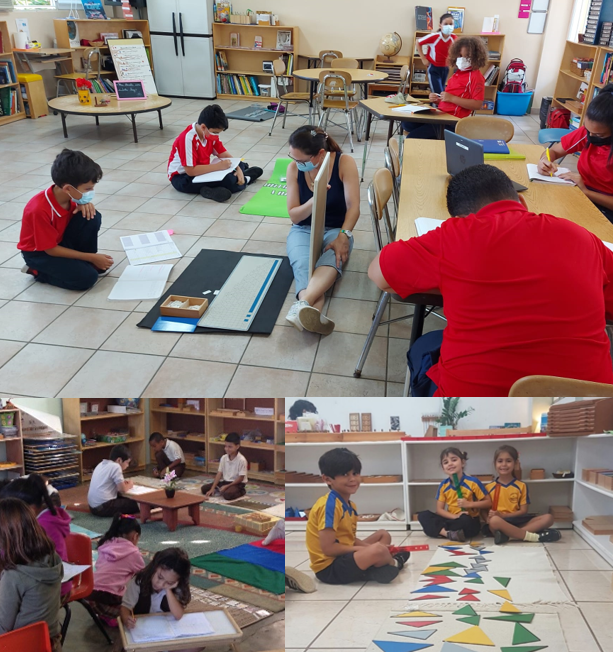 Ambiente preparado
Estudiante
Elementos de la presentación Montessori
De lo concreto a lo abstracto
De lo conocido a lo desconocido
Del todo a las partes
De lo sencillo a lo complejo
Control de error – Autocorrección 
Aislar la destreza o la dificultad
Elementos Esenciales en una Escuela Pública Montessori
Matrícula de
Familias
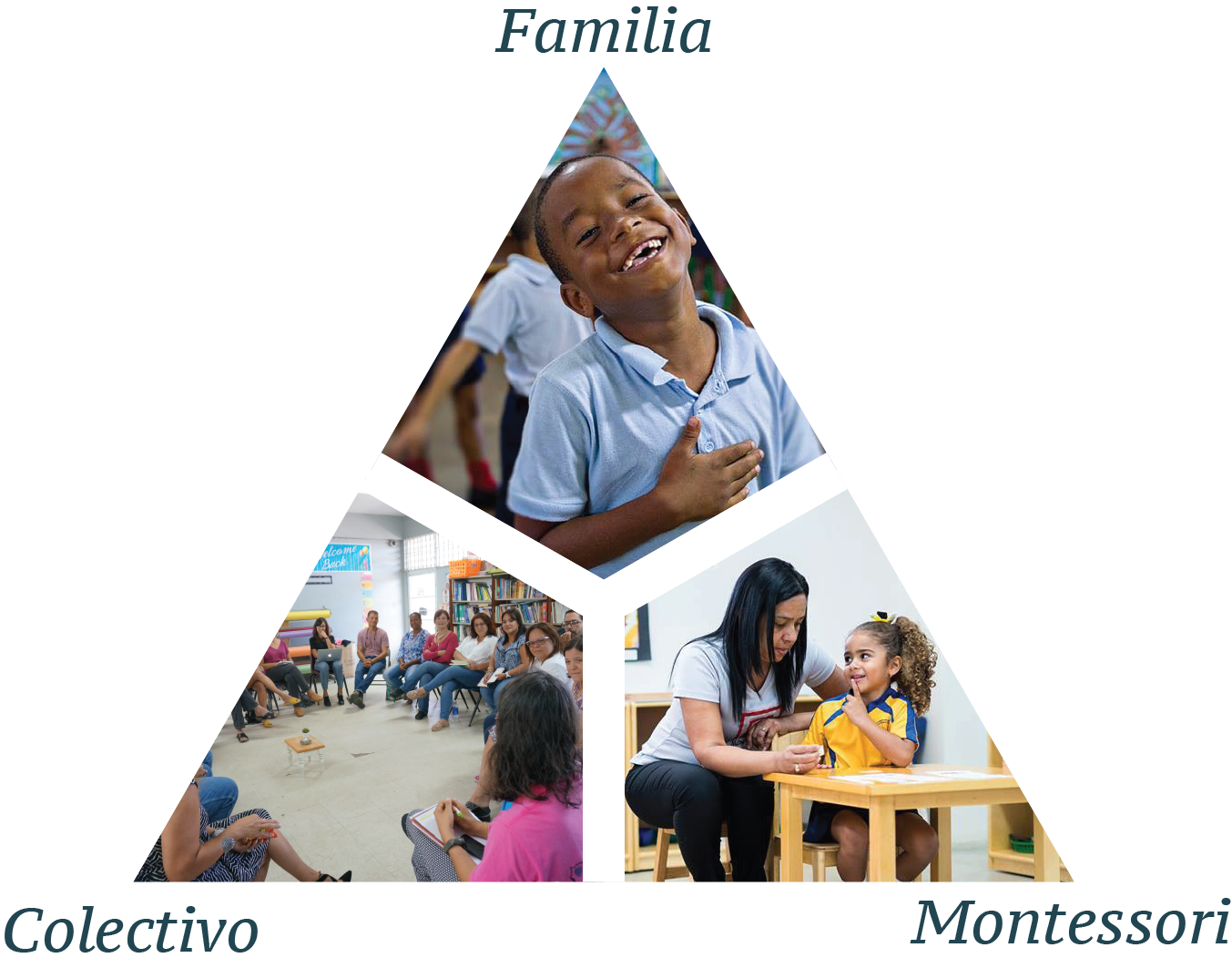 Colectivo y Gobernanza 
participativa
Montessori
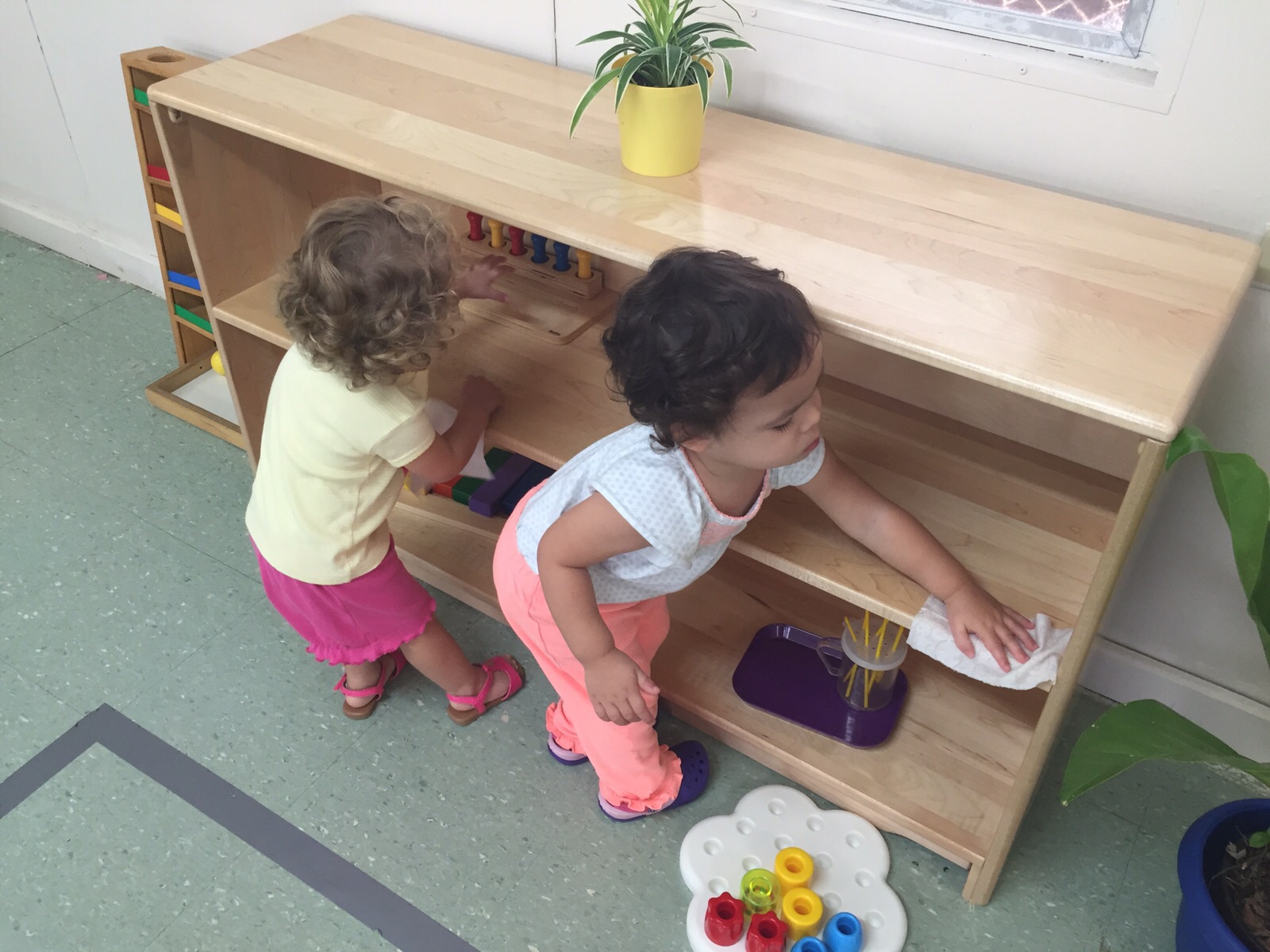 FUNCIONAMIENTO Y MODELO DE LAS EPM: MULTIEDAD
Escuela Pública Montessori(EPM)
Referencias
saemontessori@de.pr.gov
Evaluación